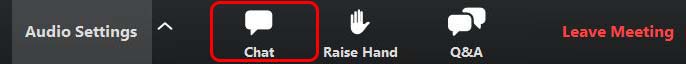 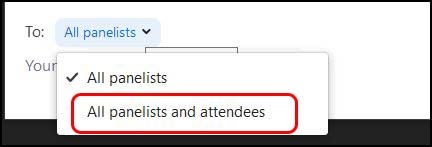 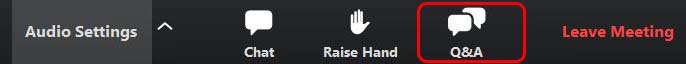 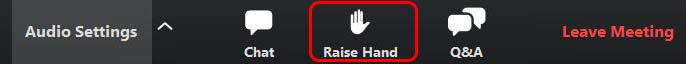 [Speaker Notes: To get started, let’s go over the features of the webinar. First, there’s the chat. When using the chat, be sure your messages are going to the intended recipients. The default is to all panelists. Change the drop-down so that it goes to all panelists and attendees if you want everyone to see it. Let’s practice that now. Say hello to everyone. Remember to say it to all panelists and attendees. 

Pause Okay, thanks for practicing that. Laura will be helping us out today and monitoring the chat.

The next feature is the Q&A. Please use this feature to ask questions. This can be answered more formally anytime throughout the presentation as questions can easily get lost in the chat. We have Angie helping out with the Q&A today. 

The final feature is the raise hand feature. At the end the webinar we’ll take questions from the audience. Use the raise hand feature so we can turn on your audio to ask the question live.

Okay let’s get started.]
Collaborative Work and Group Project Design
Jessica DeSpain
English 
jdespai@siue.edu


Andrew Leland
Educational Leadership
aleland@siue.edu
3
Collaboration is a process that involves mixing ideas, approaches, and contributions into a uniquely representative outcome.
—Janet Salmons, Learning to Collaborate, Collaborating to Learn
[Speaker Notes: Ebook is available in Library; useful for definitions and group project design.]
4
Why Integrate Collaborative 
Work and Group Projects?
Develops students’ 21st-century skills 
Engages students in collective/shared learning experiences
Promotes student-student and student-instructor relationships
[Speaker Notes: Problem solving, critical thinking Leadership, teamwork,, cooperation, facility in using virtual workspaces]
5
Building Skills with Collaborative Learning
Project Management
Problem Solving
Decision Making
Effective Communication
Conflict Resolution
Professional Development
Networking
[Speaker Notes: These are skills that can be learned, developed, and can be transferred to one’s profession. Important for folks to think about the extent to which these skills are embedded in/emphasized in course learning goals.]
6
Individual and Collective Collaborative Skills
Individual
Participation
Preparedness
Communication
Honoring others
Timeliness
Collective
Clarity of Individual Expectations
Problem Solving
Allocating Tasks
Scheduling
[Speaker Notes: Important to note that both individual and collective collaborative skills can be developed in group project work.]
7
What to Consider When Planning 
Collaborative Work
Methods of establishing trust
Role of instructor and students
Types of collaborative work
Technology
Assessment
[Speaker Notes: Planning is necessary; requires consideration of multiple factors; Some overall ideas about what our group has found to be important in thinking about/planning for collab/group work]
8
Trust and the Instructor’s Influence
Establishing
Instructor
Building
Maintaining
[Speaker Notes: Trust important and falls largely on instructor; something that accomplished at the beginning of a semester but also built and maintained throughout different course activities. Especially when it comes to group work, you want students to get to the point of feeling comfortable sharing information with each other, which can be done through carefully designed assignments focused on helping with levels of comfort. For me, the use of specific protocols in group assignments that spell out specific instructions for how to look at, discuss, and synthesize thoughts.]
9
The Instructor- to 
Student-Driven Continuum
Instructor-Driven
Student-Driven
Guided Facilitation
Best when content is priority or time is limited
Best for collaborative skill development
Can efficiently blend skills and content
Instructor organizes teams, chooses communication platforms, and controls process
Students control process, team makeup,  and communication platforms
Instructor controls some aspects of team organization, communication, and process
[Speaker Notes: General approaches/things to think about when designing group work; important to emphasize that when forming groups, there are different heterogenous/homogenous approaches. Also--important to emphasize different levels of instructor/student trust with each.]
10
Taxonomy of Collaboration
Parallel: students complete discrete parts simultaneously
Sequential: students complete discrete parts sequentially
Synergistic: all parts are completed collectively
Spoiler alert: these can also be blended

Source: Janet Salmons, Learning to Collaborate, Collaborating to Learn
[Speaker Notes: Important to highlight that introducing these terms and discussing them with students helps them learn how to plan and develop as collaborators.

The flow and what occurs might shift in process; use the house metaphor give Cathy credit.]
11
Technology and Assessment
Technology
When/how groups meet
When/how to share information
Student and instructor accessibility
Level of user-friendliness
Assessment
Formative and/or summative
Assessing collaborative skills
Assessing content knowledge
Assessing the process
[Speaker Notes: Broad overview of what folks might want to consider while designing collab/group work--tech and assessment have potential to change depending on types of collab and group project design.

Small overview/discussion of synch vs asynch]
Day-to-Day Collaborative Learning
[Speaker Notes: Andrew]
13
Day-to-Day Collaborative Learning
Connects students/creates community
Best to use instructor-driven approach; blended is possible too 
Collaborative learning can be used with both large and small classes
Use of protocols to build trust and facilitate collaborative learning
Additional collaborative learning activities
[Speaker Notes: General overview of what D2D is; use of protocols (see first link at bottom)--good for teaching students collaborative skills and helping students to build trust with each other during collective learning experiences. Discuss examples and direct attn to Google Doc Link at bottom for other examples.]
14
Reading the Research: Example
Objective: Understand the function of literature reviews/prior research for framing a current study
Procedures: Individual/Group Expectations
Each group assigned a different article
Each individual assigned sections of the article from which to prepare set of guided questions
Groups come together to synthesize answers
Protocol guides the whole-group meeting
Link to assignment: Reading the Research
[Speaker Notes: Connecting back to front section of slide]
15
Reading the Research: Design
Instructor-driven: Breaking down/assigning parts; platforms for interactions
Trust: Established at beginning of semester; built and maintained through the use of protocols
Collaborative approach: Parallel; discrete parts prepared ahead of time, students discuss in one meeting
Technology: Synchronous; think-pair-share during Zoom breakouts
16
Reading the Research: Assessing Skills
Self-assessment: Post-activity, reflective post
Content: summarizing key points; shift in thinking
Collaborative process: aiding in interpretation of article
Magic wand: What would you do differently
Formative assessment: Provides benchmarks related to content knowledge and collaborative skill development
Group Project Design
18
Group Project Design
Projects that span a few days to an entire semester
Provides students with deeper, collective learning experiences
Teaches students how to organize, manage, and problem solve through long-term collaborations
19
Technology and Literature: 
Final Project Example
Objective: Students work in teams to design a digital project incorporating skills used during the semester to explore a literary text; assignment emphasizes collaborative skill development
Link to Assignment: Technology and Literature Final Project
[Speaker Notes: Talk about different methods for group organization]
20
Technology and Literature: Group Project Design
Student-driven: Students work together to devise roles and responsibilities, plan a schedule, and establish check-ins 
Collaborative approach: Blended; students complete initial readings synergistically and decide on a series of parallel and/or sequential tasks leading to project completion; includes several synergistic check-ins to improve final product.
Technology: Uses Microsoft Teams to introduce field professionalism, establish standard communicate mode, and simplify assessment
[Speaker Notes: Talk about different methods for group organization]
21
Technology and Literature: Building Trust
Choose groups based on skill set, content interest, scheduling availability, or self-selection
Students complete a reflection about past collaborations and discuss with group and full class when appropriate
Groups complete and sign a contract with a timeline and specific roles and responsibilities
Instructor monitors progress and checks in with students and/or groups as needed
[Speaker Notes: Talk about different methods for group organization]
22
Technology and Literature: Assessment
Pre-assessment: student reflection
Formative Assessment: Proposal; has work been distributed equitably? Have group planned for all tasks?
Peer Review: At midpoint, group members assess one another’s contributions and meet with instructor to discuss needed revisions to work plan; example rubric
Final Project Grade: 60% Collaborative, 40% Individual, includes individual reflections, peer reviews, overall final project, and individual portion of final project.
[Speaker Notes: Talk about different methods for group organization]
Technological Tools
24
Technology Issues to Consider
With some platforms, the instructor can check in on shared group documents and consider them in grading
Students have variant comfort levels with technology; is the goal to help them learn a new program that may be useful or to use technology with which they are familiar?
Too many platforms, especially when students have so many online classes, may be difficult to manage.
[Speaker Notes: Note that following examples are all useful for both day-to-day and group projects.]
25
Project Management Software
Project management (PM) software is commonly used in business settings; learning to work in PM software will develop their professional knowledge
Students have access to chat, videoconference, document sharing, and task lists all in one place
Instructors can use PM software as an easy check-in method for group progress
26
Project Management Software Options
SIUE-Supported:
Microsoft Teams(ITS Knowledge Base, Microsoft Education Blog, Cult of Pedagogy, Ditch That Textbook)
Open-Source Options:
Slack and Discord (streamlined chatting)
Trello (useful for organizing tasks and responsibilities)
27
Video Conferencing with Breakout Rooms
SIUE-supported:
Zoom (ITS Knowledge Base)
Microsoft Teams (currently no breakout room feature, but here is a workaround tutorial)
Quick Tips:
Login early to pre-assign students to rooms
Give students a task list and time limit
Use broadcast feature to give time warnings
28
Multimedia Interactive Platforms
SIUE-supported:
Blackboard (discussion board, wiki, ITS Knowledge Base)
Open-Source Options:
Padlet (a place to share any file type; allows for extensive commenting; see example from Cali and DeSpain)
FlipGrid (a video-based discussion board; FlipGrid for Higher Education, UMass Blog)
[Speaker Notes: Define multimedia interactive platform]
29
Quick Tips for Multimedia Interactive Platforms
Post article, video, artifact, or discussion prompt
Have pre-assigned groups asynchronously respond via video or comment
Give one rotating group member synthesize discussion at end of module/week
Alternatively, run a synchronous conversation entirely through an interactive platform
30
Collaborative Editing Platforms
Quick Tips:
Create a shared folder for class and give students editing access
Use to send question sets or task lists 
Use editing history to assess individual contributions
SIUE-supported:
One Drive or Microsoft Teams with web versions of Word, Excel, and PowerPoint 
Open-Source Options:
Google Drive/Google Docs
31
Special Thanks To….
Members of the Collaborative Work and Group Project Design Focus Group:
Nicole Klein
Elizabeth Kamper
Gloria Sweida
Colin Wilson
Gillian Acheson
Cathy Daus
Lora Del Rio
Kristine Hildebrandt
32
Thanks!
Additional Resources can be found at: https://siuecougars-my.sharepoint.com/:f:/g/personal/aleland_siue_edu/EoUFohsM56dJpOQ9dTWXZ98B-E_HGKm7LSVm-V35kJMwIQ?e=ChRNHH
33
Works Cited
“Building a Higher Education Flipgrid Community.” Flipgrid, https://static.flipgrid.com/docs/Flipgrid_higher_ed_community.pdf. Accessed 22 Jul. 2020.
“Flip Grid.” Online Tools for Teaching and Learning. University of Massachusetts, https://blogs.umass.edu/onlinetools/community-centered-tools/flipgrid/. Accessed 22 Jul. 2020.
Gonzalez, Jennifer. “Building a Collaborative Classroom with Microsoft Teams.” Cult of Pedagogy, 5 Aug. 2018, https://www.cultofpedagogy.com/microsoft-teams/. 
“How to Use Breakout Rooms in Microsoft Teams.” UTS, 15 Jun. 2020, https://lx.uts.edu.au/resources/use-breakout-rooms-microsoft-teams/
34
Works Cited (continued)
“Microsoft Teams Education: How to Manage it Like a Pro.” Ditch That Textbook, 20 Apr. 2020. https://ditchthattextbook.com/microsoft-teams/.
Salmons, Janet. Learning to Collaborate, Collaborating to Learn : Engaging Students in the Classroom and Online, Stylus Publishing, LLC, 2019. ProQuest Ebook Central, https://ebookcentral.proquest.com/lib/siu/detail.action?docID=5748777.
Tholfsen, Mike. “Top 5 Ways Teachers can use Teams During Remote Learning.” Microsoft Education Blog, 17 Apr. 2020, https://educationblog.microsoft.com/en-us/2020/04/top-5-ways-teachers-can-use-microsoft-teams-during-remote-learning/. 
“What are Protocols? Why Use Them?” National School Reform Faculty, https://nsrfharmony.org/whatareprotocols/. Accessed 22 Jul. 2020.
35